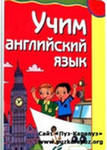 Английский в нашей жизни сегодня и завтраитоговая работав рамках курса Intel «Обучение для будущего»
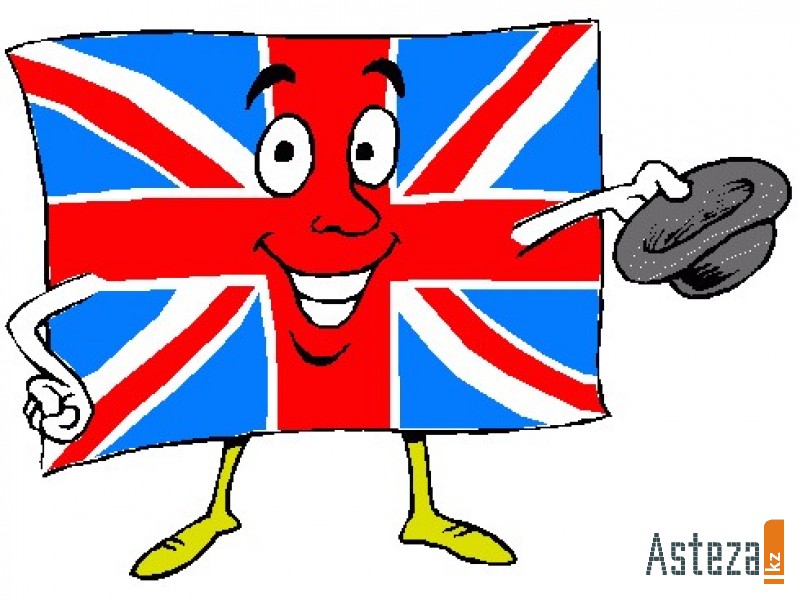 Пушкарева Ольга Михайловна
МБОУ «СОШ №3 с УИОП
 им. Германа Панфилова»
г. Анжеро-Судженск , 2012
Участники проекта: 9 классыПредметАнглийский язык и классное руководство
Работа учащихся в проекте направлена на достижение следующих целей :
формирование навыков умения решать проблему в процессе сотрудничества; 
развитие умений работать с информацией и медиасрествами: 
формирование стремления и навыков к достижению цели; 
формирование навыков продуктивной деятельности.
Планируемые результаты
В ходе выполнения проекта дети должны были научиться: 
1. Самостоятельно работать с источником информации в сети Интернета с помощью поисковых систем. 
2. Работать с информацией (классифицировать, обобщать, систематизировать). 
3. Быстро и слаженно работать в коллективе. 
4. Наблюдать, креативно мыслить. 
5. Ставить и решать проблемы. 
6. Разрабатывать анкеты, памятки, словари. 
7. Находить материал для фотоколлажа. 
8. Проводить интервью. 
9. Создавать презентации с элементами рекламы. 
10. Агитировать и убеждать.
В процессе реализации проекта участники решали следующую проблему:
как привлечь учащихся к изучению сложного для них английского языка.
ВНП
Основополагающий вопрос 
А на других планетах  знают английский язык?

 Проблемные вопросы
Зачем  учить английский язык в 21 веке?
Как помочь другу учить английский?
Какие английские  слова (заимствования) вошли в нашу школьную жизнь? 
Английский вокруг нас, не так ли? И как я к этому отношусь?
Что я думаю о роли английского языка в нашей жизни?
Как вы думаете? Эсперинг - язык будущего?
Учебные вопросы
Какие трудности возникают при изучении анг. языка и как их преодолеть?
Кто такие полиглоты и какими качествами они обладают?
Почему на английском языке говорят во всем мире? 
Почему английский язык считают самым легким? 
Для каких профессий важно знание иностранного языка?
Для решения данной проблемы учащиеся:
составляли планы деятельности групп по решению ключевой проблемы,
 собирали информацию о роли иностранных языков в жизни человека,
 систематизировали и выбирали материал о языках (в прошлом, настоящем и будущем), 
проводили анкетирование о трудностях английского языка и 
анализировали причины такого отношения учащихся к языку, 
составляли памятки,  анкеты,
проводили интервью, 
делали заметки,
Для решения данной проблемы учащиеся:
подбирали вопросы для анкеты- размышления,
составляли словарь заимствований (англицизмов) из школьной жизни,
делали фото коллаж,
создавали презентации с использованием методов убеждения и мотивации,  рекламировали роль английского языка в жизни современной успешной личности.
Конечный продукт
Пакет документаций для агитации и мотивации  окружающих на  изучение английского языка.
 Все промежуточные продукты объединены от прошлого к настоящему и будущему.
Создание методического пакета с инструментами для оценивания  меры достижения заявленных целей проекта.
Результаты педагогического контроля:
1. Формирование внутренней образовательной мотивации: 
Анкета выявления знаний, интересов, склонностей участника проекта при определении выбора будущей профессии 
Анкета выявления первоначальных умений участников проекта 
2. Формирование навыков саморегуляции и сотрудничества: 
Индивидуальный оценочный лист участника проекта 
Самоанализ участника группы 
Промежуточная рефлексия 
3. Формирование метапознания и понимания: 
Дневник участника проекта 
4. Формирование стремления навыков к достижению цели: 
Критерии отбора и оценки идей 
Контрольный лист формирования мыслительных способностей
Результаты педагогического контроля:
5. Формирование навыков продуктивной деятельности: 
Оценка активности участия в проекте 
Оценочный лист конечного продукта 
Критерии оценки презентации 
Оценочный лист публичного выступления 
6. Формирование навыков работать с информацией: 
7. Итоговое оценивание: 
Итоговая анкета участника проекта 
Итоговое оценивание проекта учащимися 
Итоговая рефлексия
Для реализации проекта понадобилось  16 часов из них: - 4 учебных часа,-4 консультации, - 8 часов самостоятельной  работы
Результаты выполнения проекта:
Для проблемных вопросов были созданы следующие промежуточные продукты:
Презентация учащихся «Зачем учить английский в 21 веке?»;
презентация -памятка « Как учить английский язык?»;
словарь англицизмов из школьной жизни;
презентация - фото коллаж «Английский вокруг нас..не так ли и как я к этому отношусь?»;
анкета –размышления «Почему английский прочно вошел в нашу жизнь?»;
Результаты выполнения проекта:
заметка об эсперинге.
Для учебных вопросов были созданы следующие промежуточные продукты:
анкета для учащихся «Трудности в изучении английского языка»;
опросник,  анализ анкетирования;
презентация учащихся «Полиглоты»;
заметка об известном полиглоте Вилли Мельникове;
интервью с одноклассником;
презентация  «Английский – один из самых легких языков»;
презентация «Хочу быть и в этом мне поможет..английский язык!»;  
информация для размышления «об инопланетянах, которые знают английский язык».
Наши результаты
Успехи и 
достижения
Успехи и 
достижения
Участники проекта научились составлять план деятельности по решению ключевой проблемы.
Собрали различный материал  агитационного характера о роли иностранного языка в нашей жизни.
Научились создавать компьютерные презентации с элементами  агитации и рекламы.
Создан конечный продукт: пакет документаций (16 продуктов), не включая планы групп.
Создали  презентация -агитацию
« Учите английский язык – и тебе откроется весь мир!»  (65 слайдов).
Сформированы у учащихся навыки и умения агитации и мотивации окружающих на изучение английского языка с  целью осознания ими роли иностранного языка в жизни современной успешной личности.
Нам хотелось бы отметить огромную инициативность и креативность участников проекта. Особенно Красилову Юлию, ученицу 9а класса как самую активную участницу проекта.
Радует то, что данный проект повлиял  на отношение учащихся к английскому языку и увеличилось количество учащихся, которые хотели бы выбрать профессию и связать свою судьбу с языком.
Участники проекта выступили с предложением продолжить начатую работу по проекту.
Наши результаты
Рекомендации
Проблемы
Периодическое пополнение материалов к проекту.
При работе над проектом надо учитывать:
Индивидуальные качества обучающихся, личные интересы и желание каждого участника.
Психологическую комфортность процесса обучения.
Рефлексия по проведенному проекту:
Применив метод проектов в процессе обучения  поняли, что важными чертами проектного метода являются:
внимание к личности ученика и его уважение;
развитие самостоятельности и самореализация ученика;
понимание учеником конечного продукта.
Рефлексия по проведенному проекту:
Метод проектов помог :
сблизиться с учениками;
совершенствовать умения и навыки работы  с ИКТ;
овладеть мышлением высокого уровня.


Измениться самому учителю,
 учить по-новому!
Учебный проект по программе Intel 
«Обучение  для будущего»:«Английский в нашей жизни сегодня и завтра»Автор проекта:  Пушкарева О. М.учитель английского языкаАнжеро-Судженск, 2012
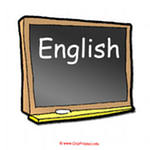 Спасибо за внимание!